ĐỊA LÍ – TUẦN 13
Bài: CÔNG NGHIỆP
( TIẾP THEO)
Khởi động
Khai thác khoáng sản
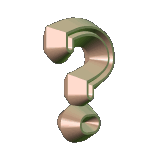 Điện (nhiệt điện, thủy điện…)
Ngành công nghiệp
Câu 1: Kể tên một số ngành công nghiệp ở nước ta?
Luyện kim
Cơ khí (sản xuất, lắp ráp, sửa chữa)
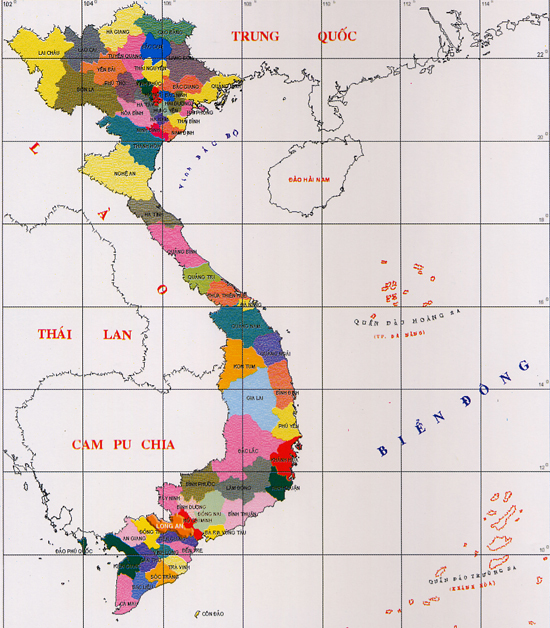 Hóa chất
Dệt, may mặc
Chế biến lương thực, thực phẩm
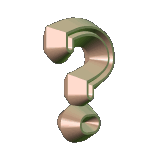 Câu 2: Hãy kể tên sản phẩm của các ngành công nghiệp sau?
Gạo, đường, bánh kẹo, rượu bia,...
Gang, thép, đồng, thiếc,…
Dụng cụ y tế, đồ dùng gia đình,…
Phân bón, thuốc trừ sâu, xà phòng,…
Than, dầu mỏ, quặng sắt
Khai thác khoáng sản
Ngành công nghiệp
Luyện kim
Hóa chất
Chế biến lương thực, thực phẩm
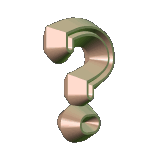 Câu 3: Nêu đặc điểm nghề thủ công của nước ta?
Nước ta có nhiều nghề thủ công. Đó là những nghề chủ yếu dựa vào truyền thống, sự khéo léo của người thợ và nguồn nguyên liệu sẵn có.
Địa lí
Bài: CÔNG NGHIỆP (tiếp theo)
[Speaker Notes: Vậy các ngành công nghiệp chúng ta được học ở tiết 1 được phân bố ở đâu? Nước ta có những trung tâm công nghiệp lớn nào thì cô trò mình cùng tìm hiểu qua bài học hnay.]
YÊU CẦU CẦN ĐẠT
Biết được tình hình phân bố của một số ngành công nghiệp.
Biết xác định được trên bản đồ trung tâm công nghiệp lớn:Hà Nội,thành phố HCM, Bà Rịa –Vũng Tàu và biết một số điều kiện hình thành trung tâm khu công nghiệp.
Biết chỉ được trên bản đồ sự phân bố một số ngành công nghiệp của nước ta.
Phân bố các ngành công nghiệp:
3
Dựa vào lược đồ hình 3, em hãy tìm những nơi có các nghành công nghiệp khai thác than, dầu mỏ, a-pa-tit, công nghiệp nhiệt điện, thủy điện.
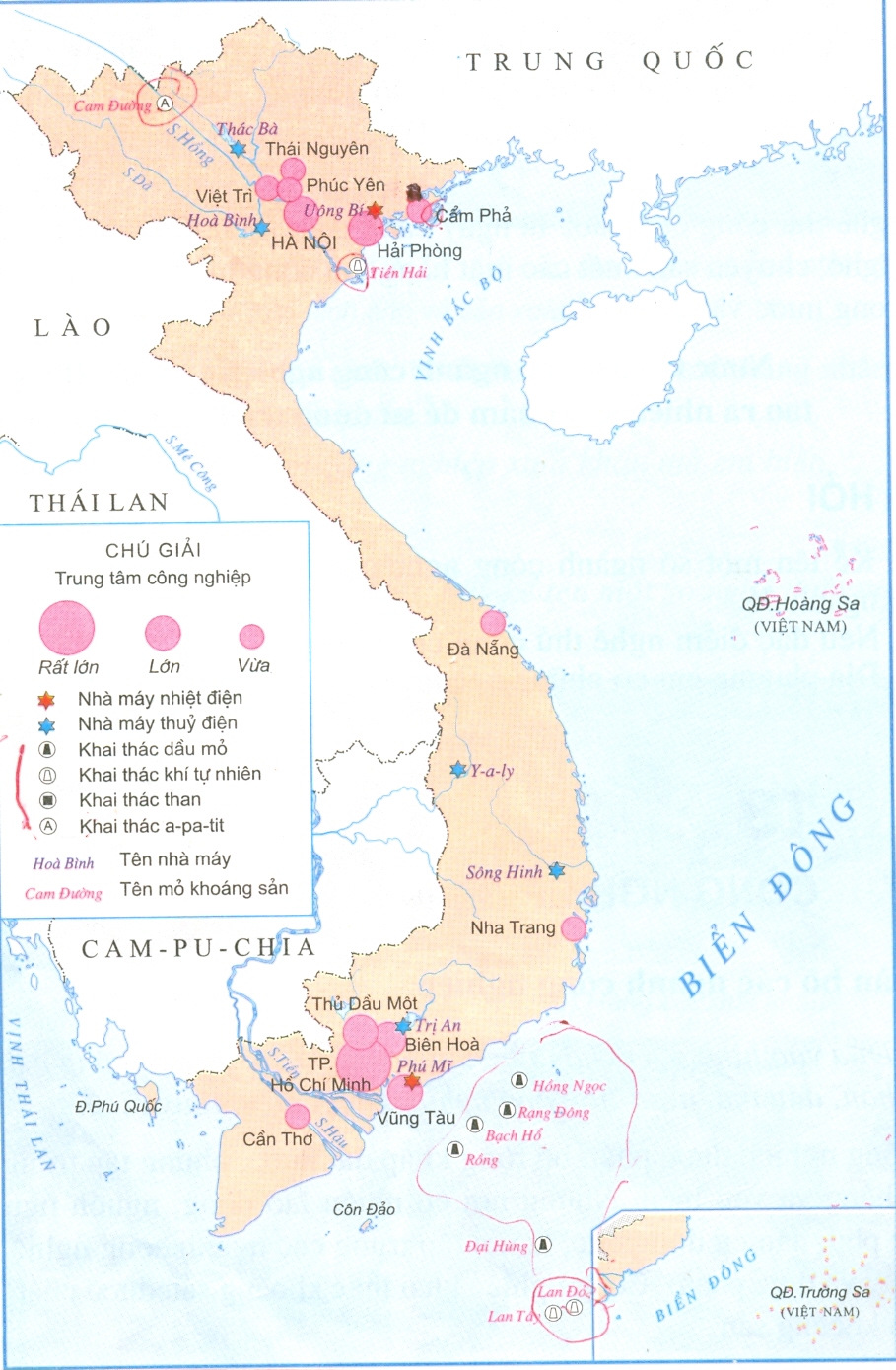 khai thác than, dầu mỏ, a-pa-tit, công nghiệp nhiệt điện, thủy điện.
Hình 3 : Lược đồ công nghiệp Việt Nam
Phân bố các ngành công nghiệp:
3
Chú giải:
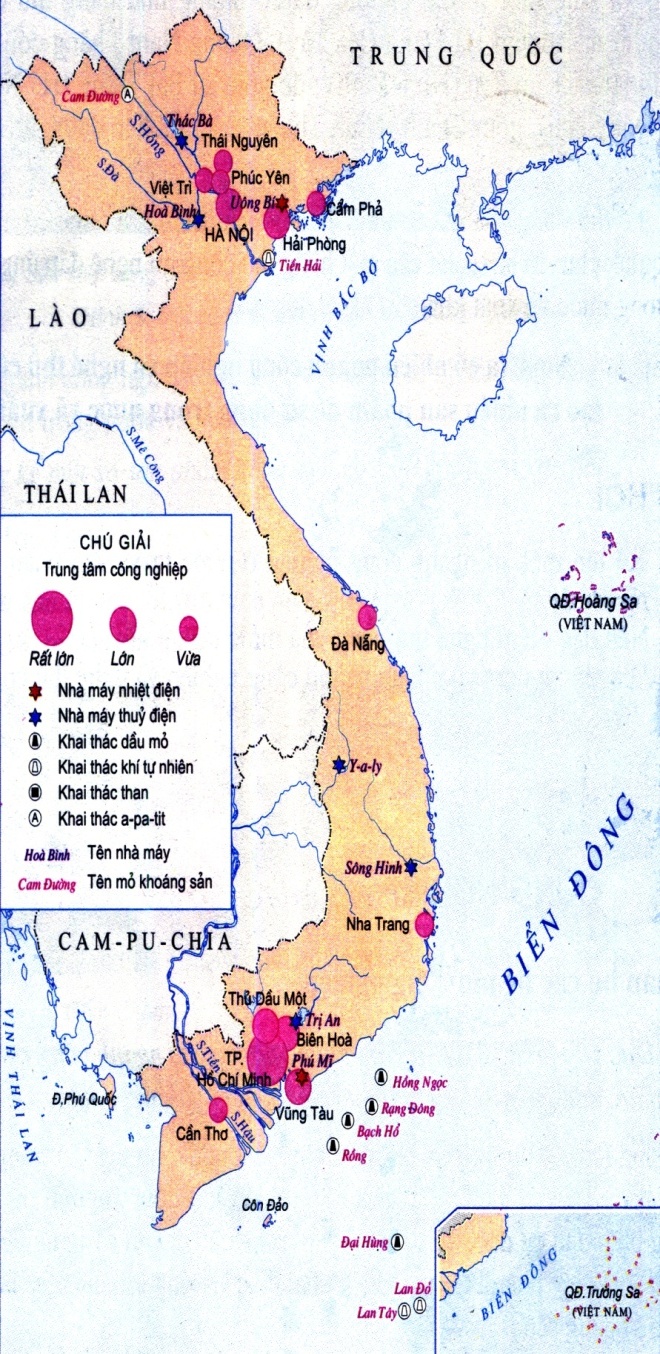 Khai thác than
Khai thác dầu mỏ
Quặng A-pa-tít
A

Nhà Máy nhiệt điện

Nhà Máy thủy điện
Thảo luận nhóm đôi
(2 phút)
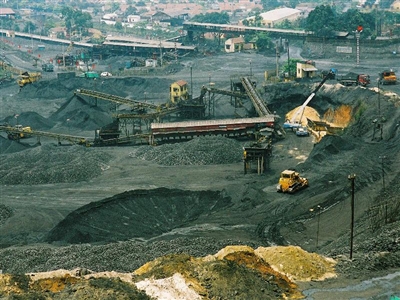 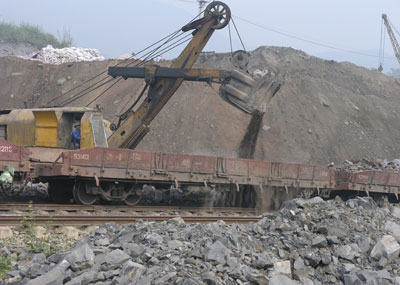 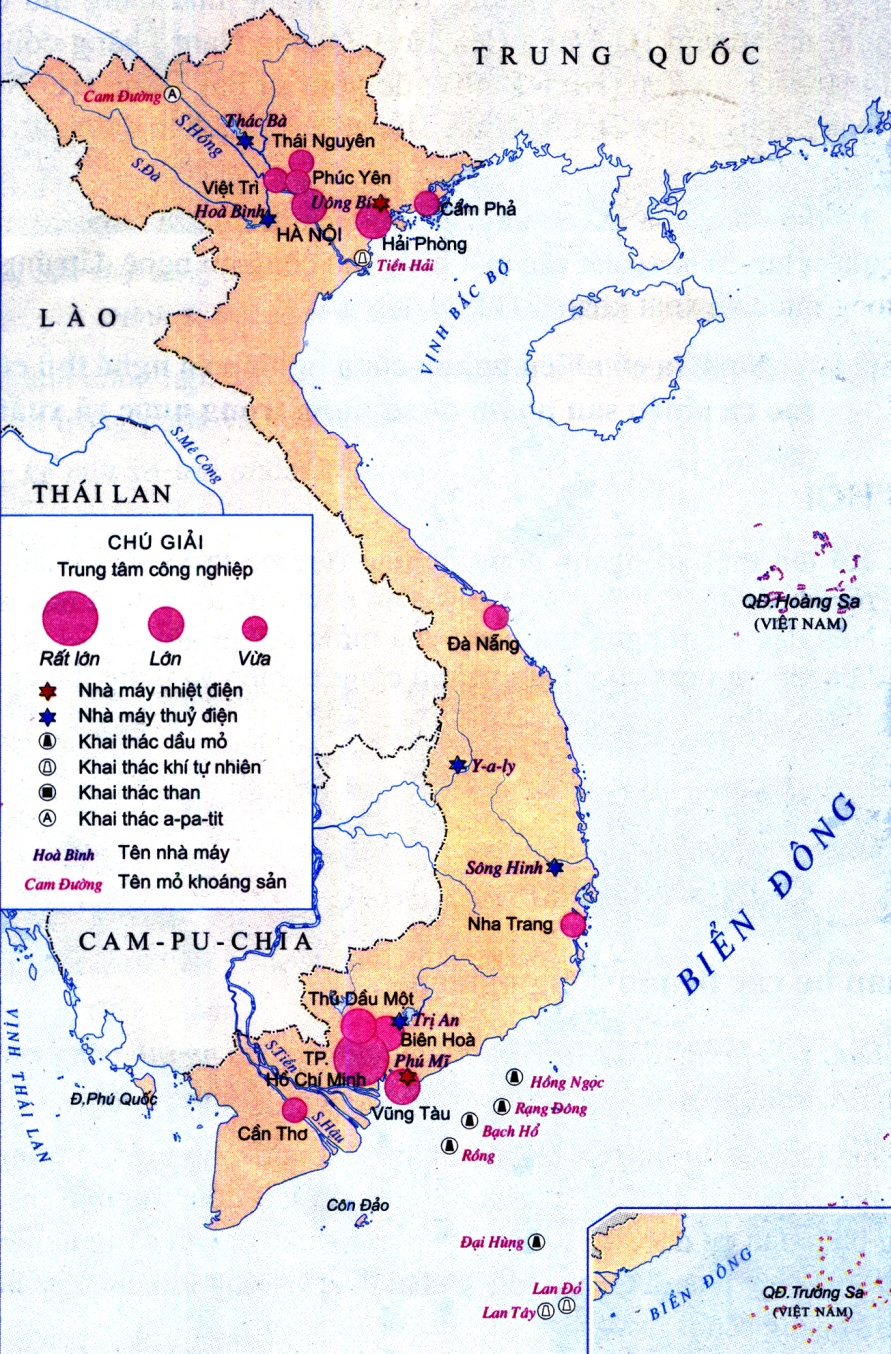 Khai thác than ở Quảng Ninh
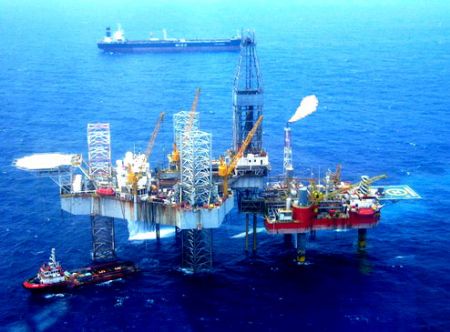 Khai thác A-pa-tít ở Lào Cai
Khai thác dầu khí ở thềm lục địa phía Nam
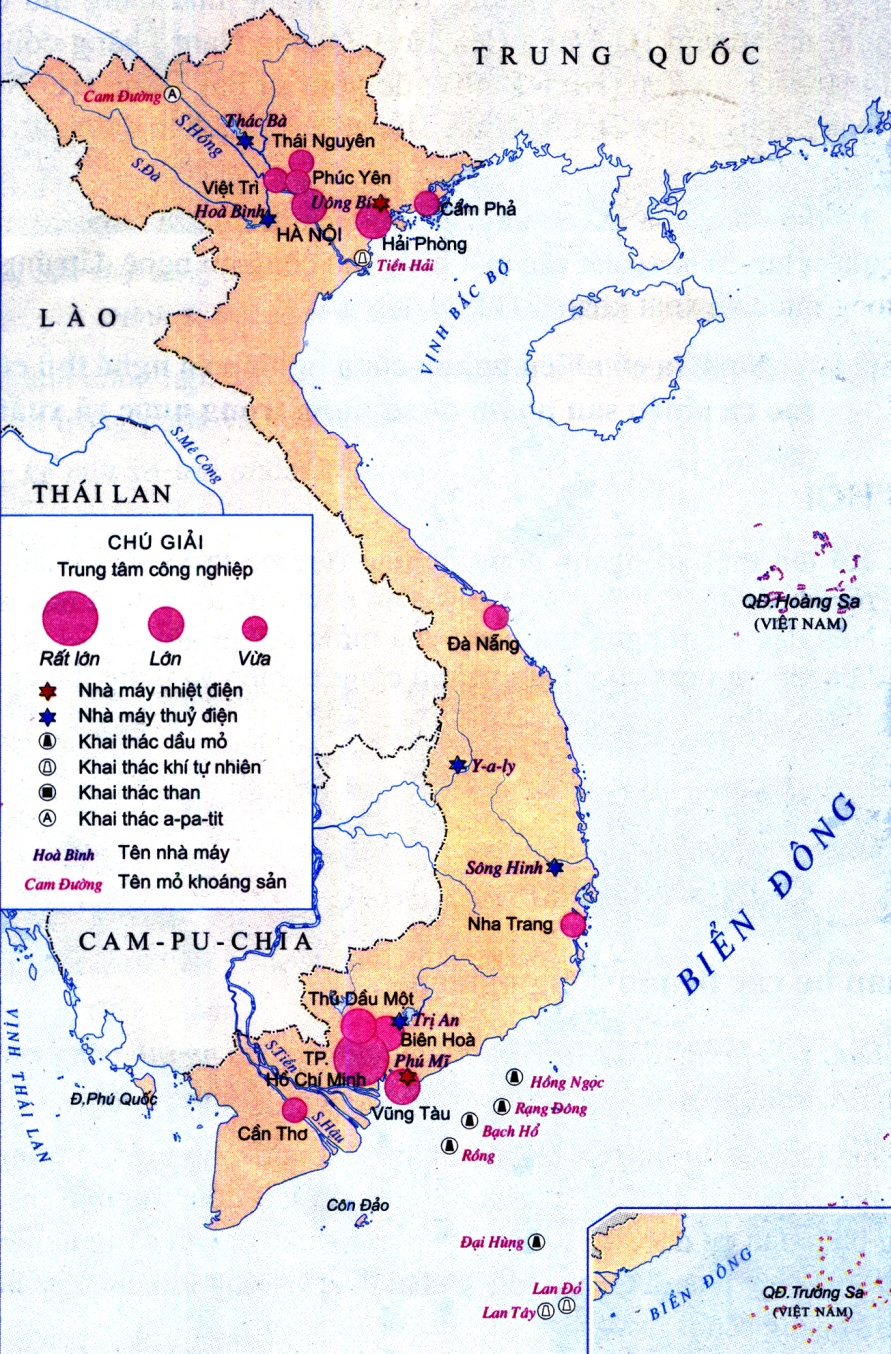 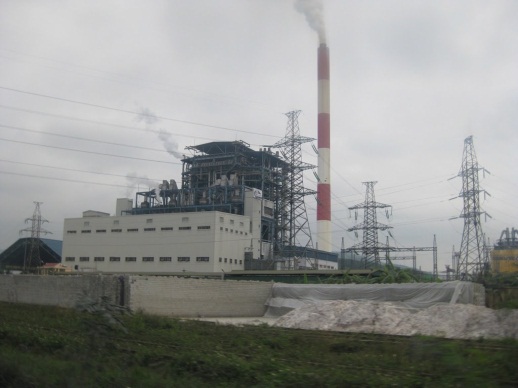 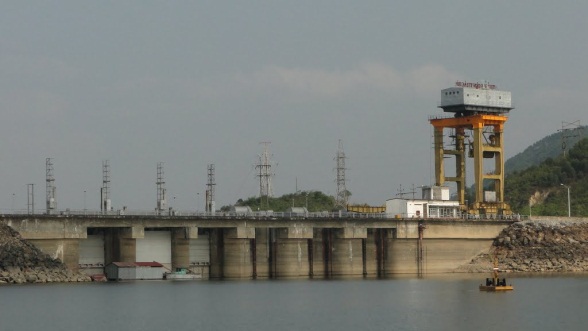 Nhà máy nhiệt điện Uông Bí
Nhà máy thủy điện Thác Bà
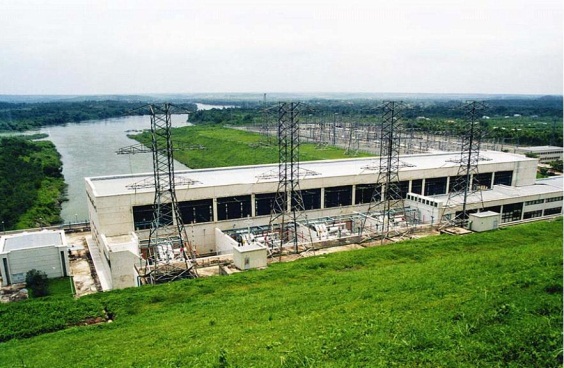 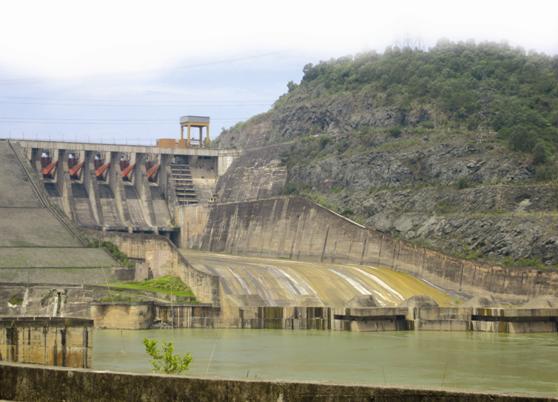 Nhà máy thủy điện Trị An
Nhà máy thủy điện Hòa Bình
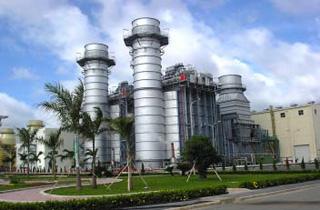 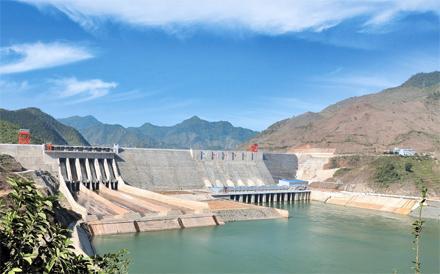 Nhà máy thủy điện Y-a-ly
Nhà máy nhiệt điện Phú Mỹ
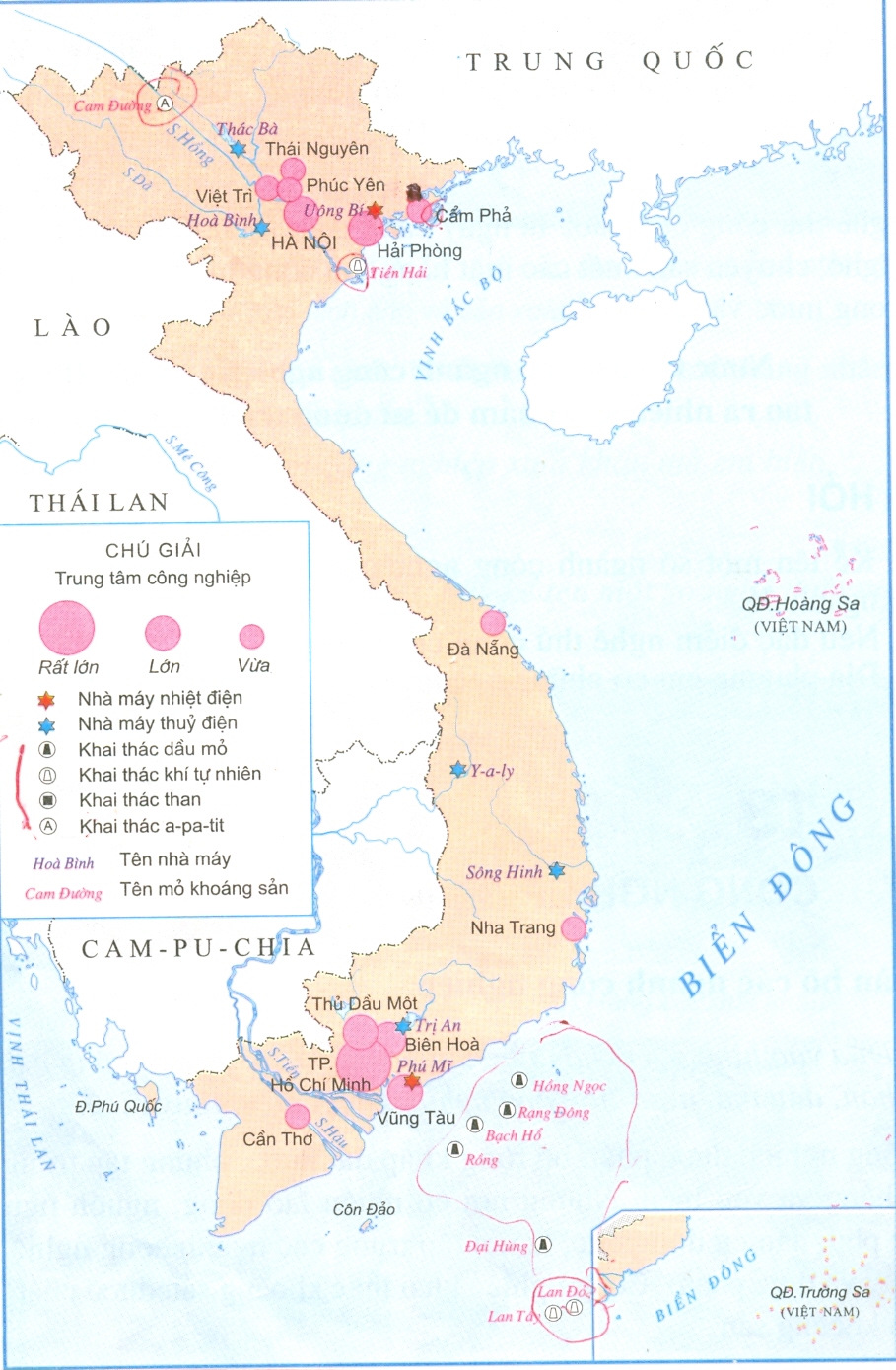 
A




Hình 3:Lược đồ công nghiệp Việt Nam
Phân bố các ngành công nghiệp:
3
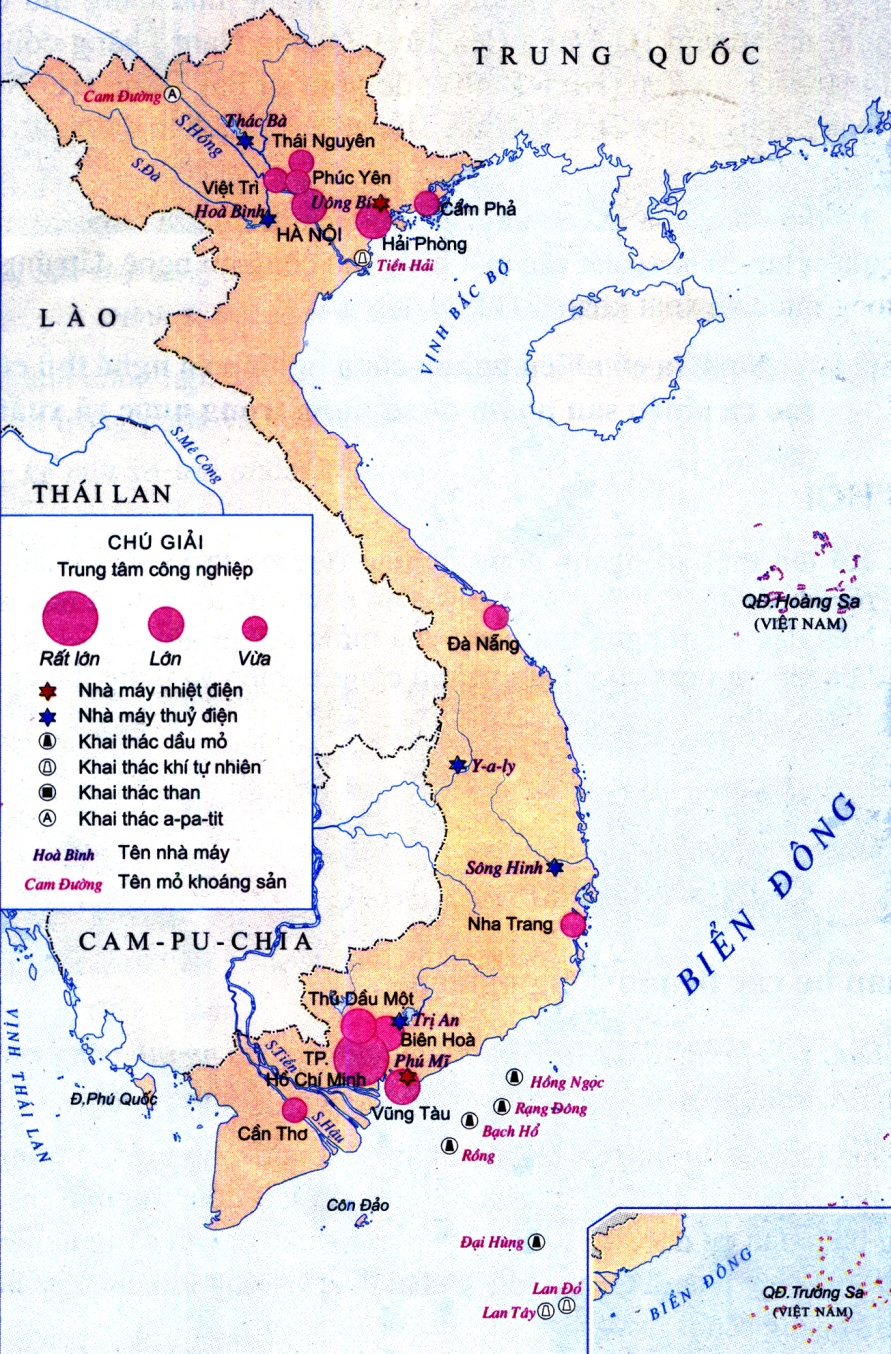 - Các ngành công nghiệp ở nước ta được phân bố rộng khắp đất nước.
[Speaker Notes: Em có nhận xét gì về sự phân bố của các ngành công nghiệp ở nước ta?]
* Dựa vào SGK và hình 3, em hãy nối các ý ở cột A với cột B.
A- Ngành công nghiệp
B- Phân bố
1. Công nghiệp khai thác khoáng sản.
a) Trên các con sông , thác ghềnh ở miền múi
2. Công nghiệp cơ khí, dệt may, thực phẩm.
b) Nơi dân cư đông đúc, nhiều nguyên liệu.
3. Công nghiệp điện (thủy điện)
c) Nơi có mỏ khoáng sản.
d) Gần nguồn nhiên liệu (than, dầu khí).
4. Công nghiệp điện (nhiệt điện)
[Speaker Notes: - Cho hs làm phiếu bài tập. 
- Nêu nhận xét về vị trí của các ngành công nghiệp.]
Phân bố các ngành công nghiệp:
3
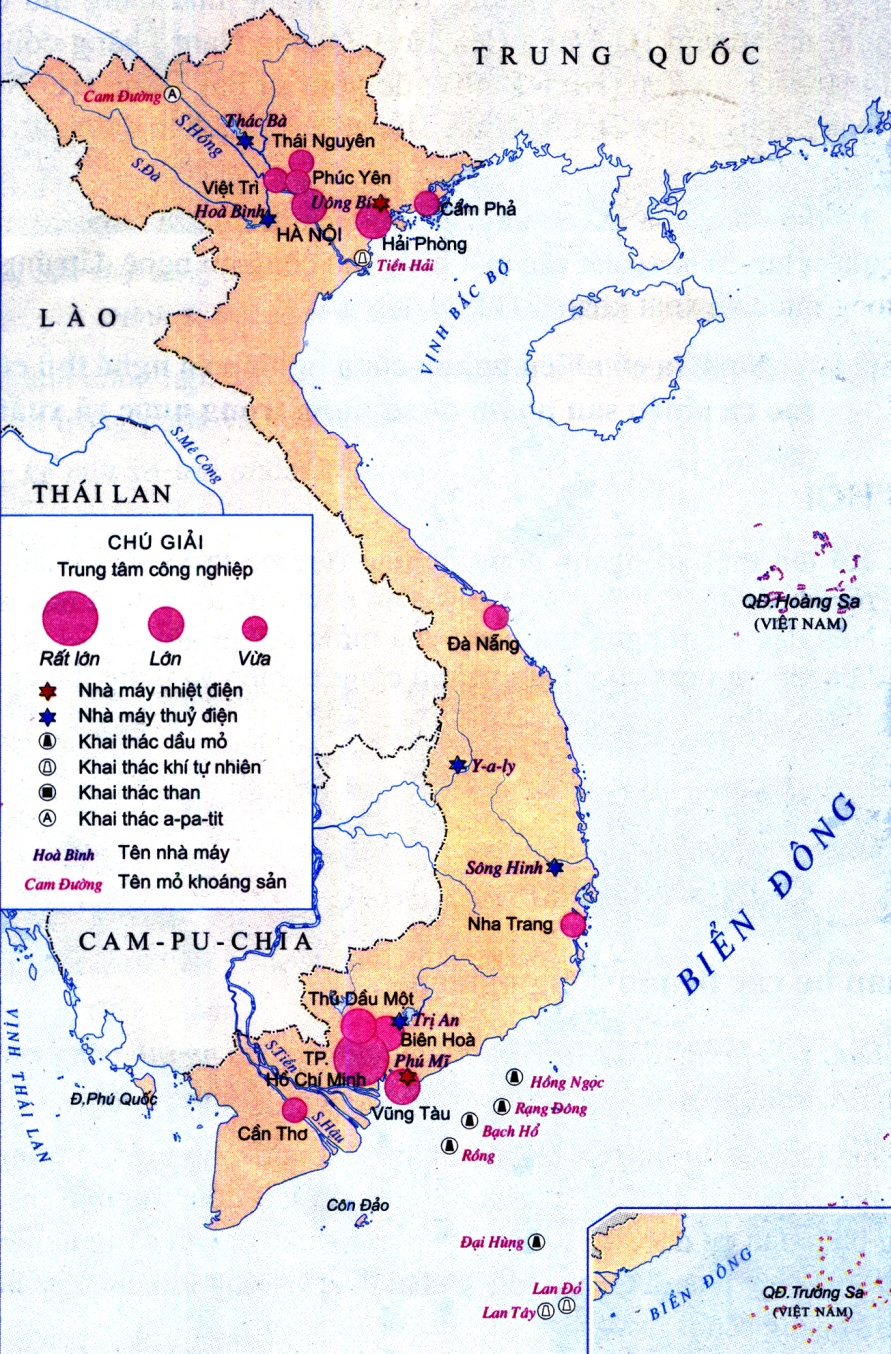 - Công nghiệp khai thác khoáng sản phân bố ở những nơi có mỏ khoáng sản.
 Các ngành công nghiệp khác của nước ta phân bố chủ yếu ở các vùng đồng bằng và ven biển.
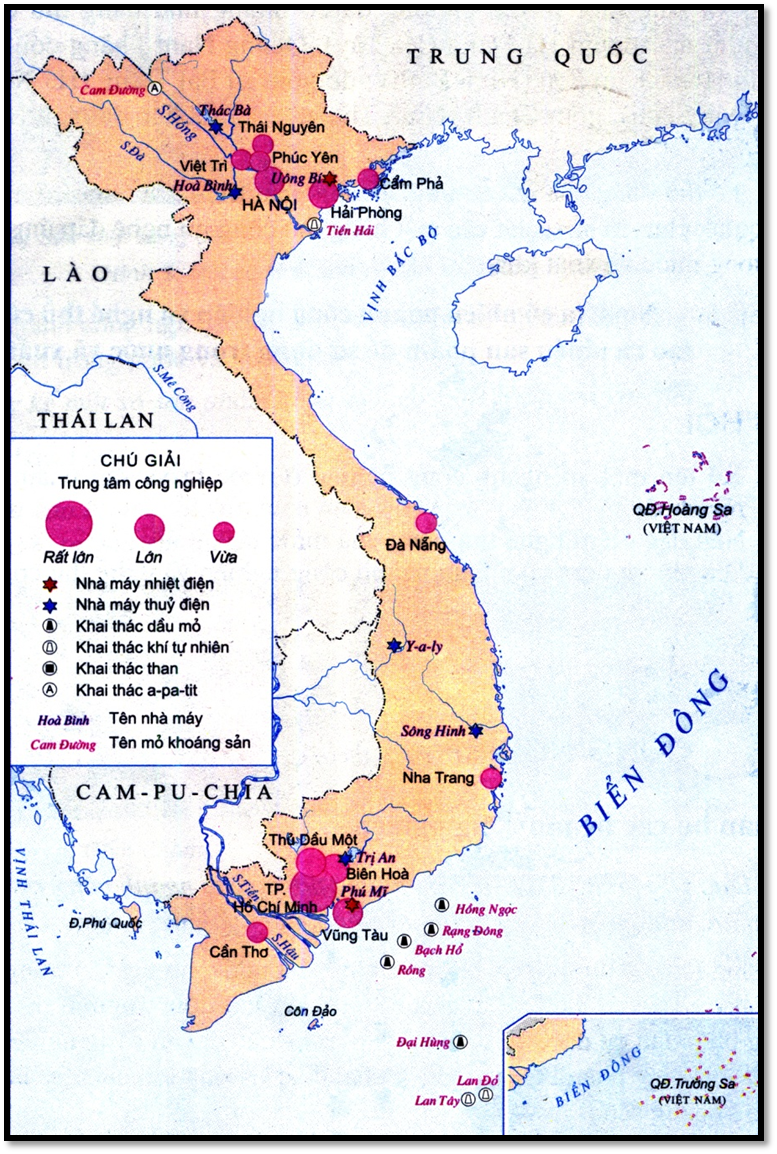 Các trung tâm công nghiệp lớn của nước ta:
4
PHIẾU BÀI TẬP
Viết tên các trung tâm công nghiệp nước ta vào cột thích hợp trong bảng sau:
[Speaker Notes: Quan sát hình 3, viết tên các trung tâm công nghiệp nước ta vào cột thích hợp trong Phiếu bài tập.]
Thái Nguyên
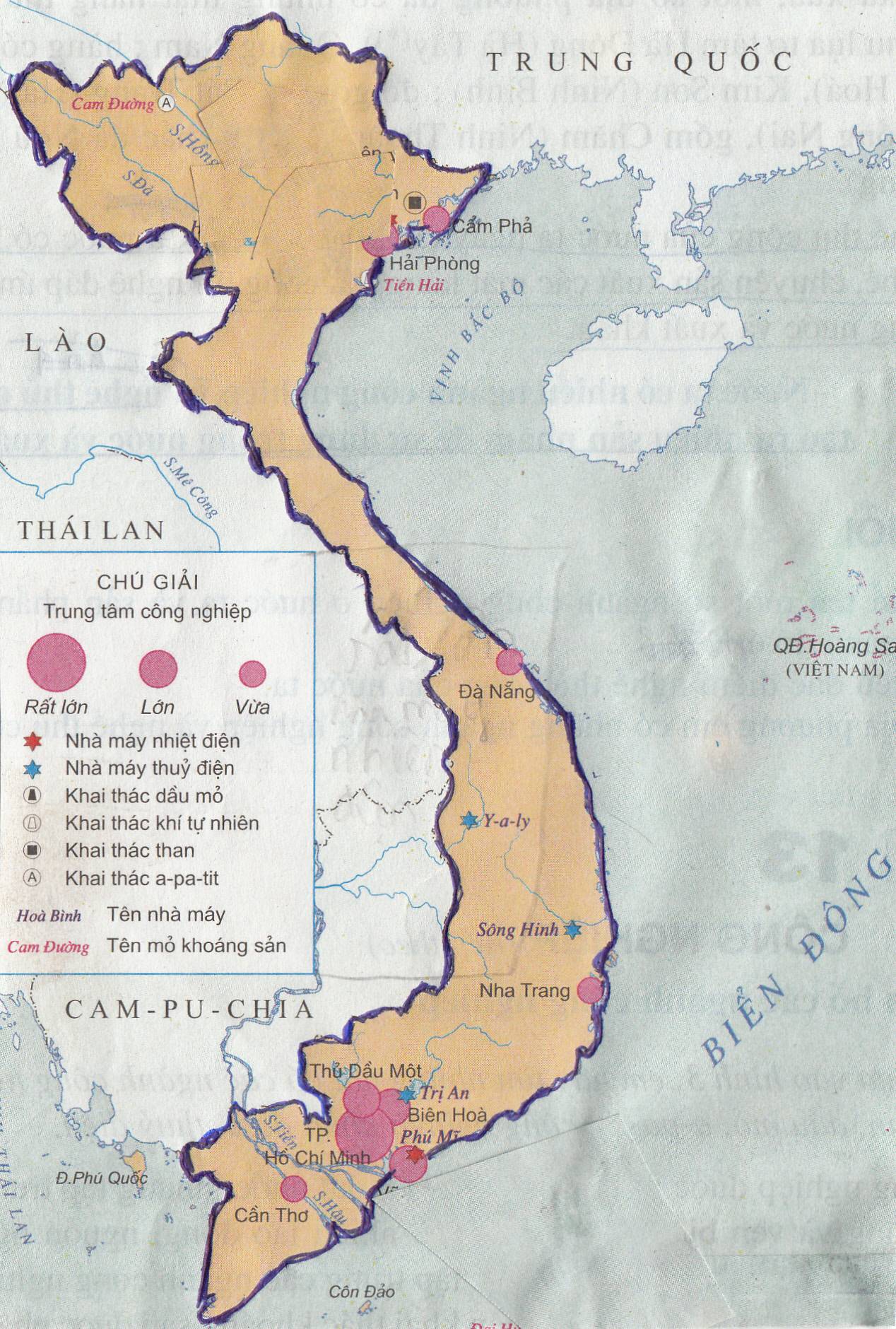 Các trung tâm công nghiệp lớn của nước ta:
Phúc Yên
4
Việt Trì
Cẩm Phả
Hà Nội
Hải Phòng
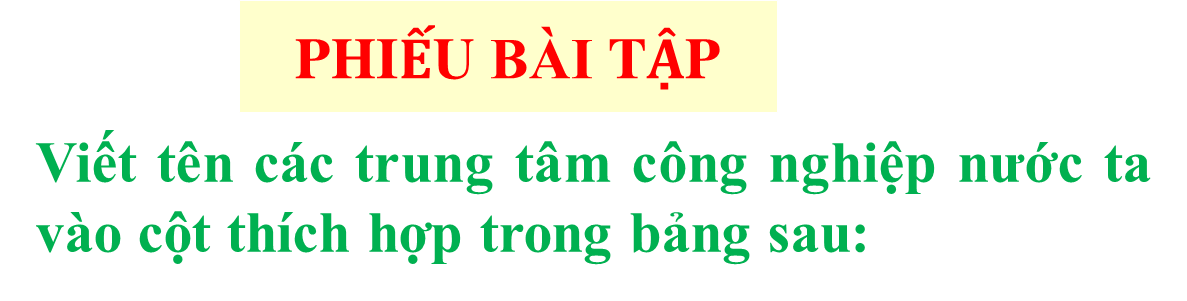 Đà Nẵng
Nha Trang
Thủ Dầu Một
Biên Hòa
TP Hồ Chí Minh
Vũng Tàu
Cần Thơ
Trung tâm công nghiệp Hà Nội
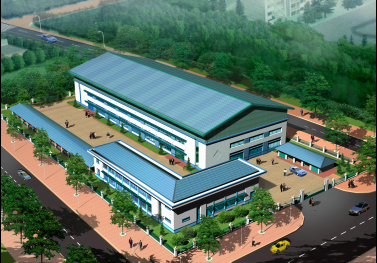 Một góc của khu công nghiệp Thăng Long
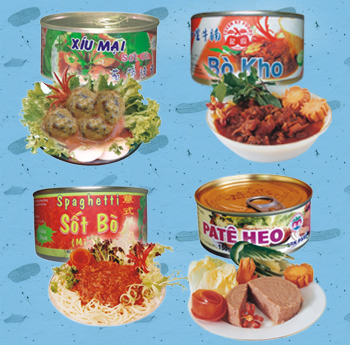 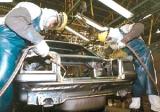 Chế biến thực phẩm
Cơ khí chế tạo ô tô
Trung tâm công nghiệp Thành phố Đà Nẵng
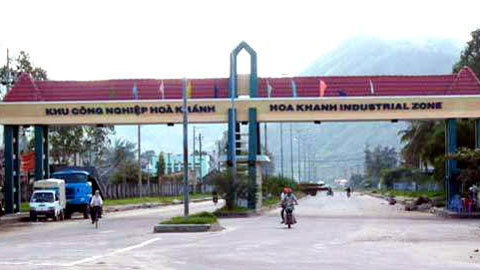 Khu công nghiệp Hoà Khánh
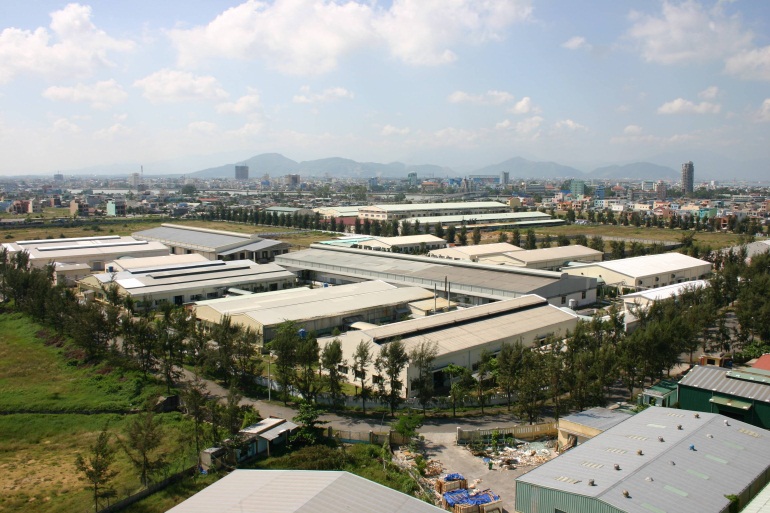 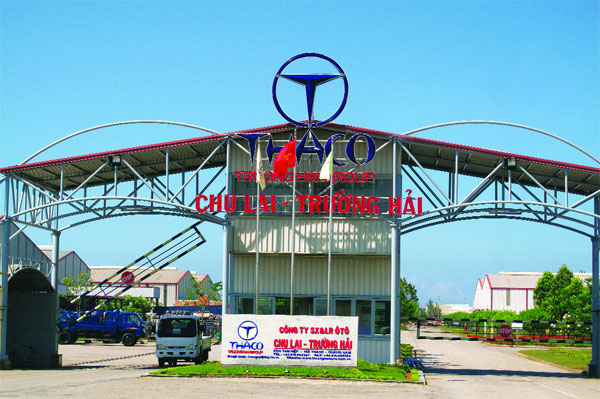 Khu công nghiệp Đà Nẵng
Khu kinh tế mở Chu Lai
Trung tâm công nghiệp Thành phố Hồ Chí Minh
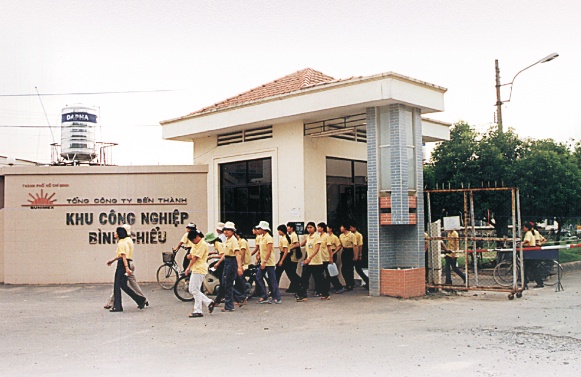 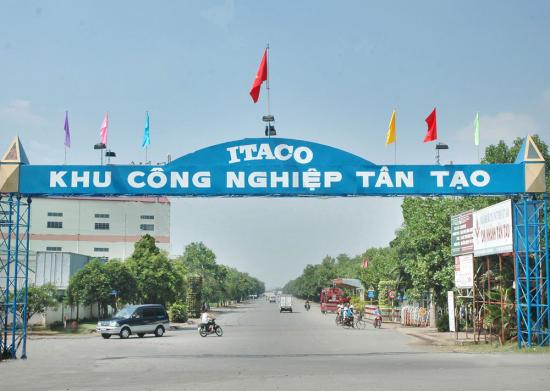 Khu công nghiệp Bình Chiểu
Khu công nghiệp Tân Tạo
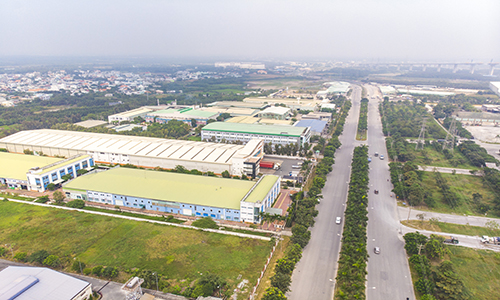 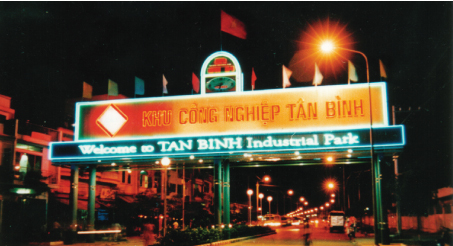 Khu công nghiệp Tân Bình
Khu công nghiệp Hiệp Phước
,
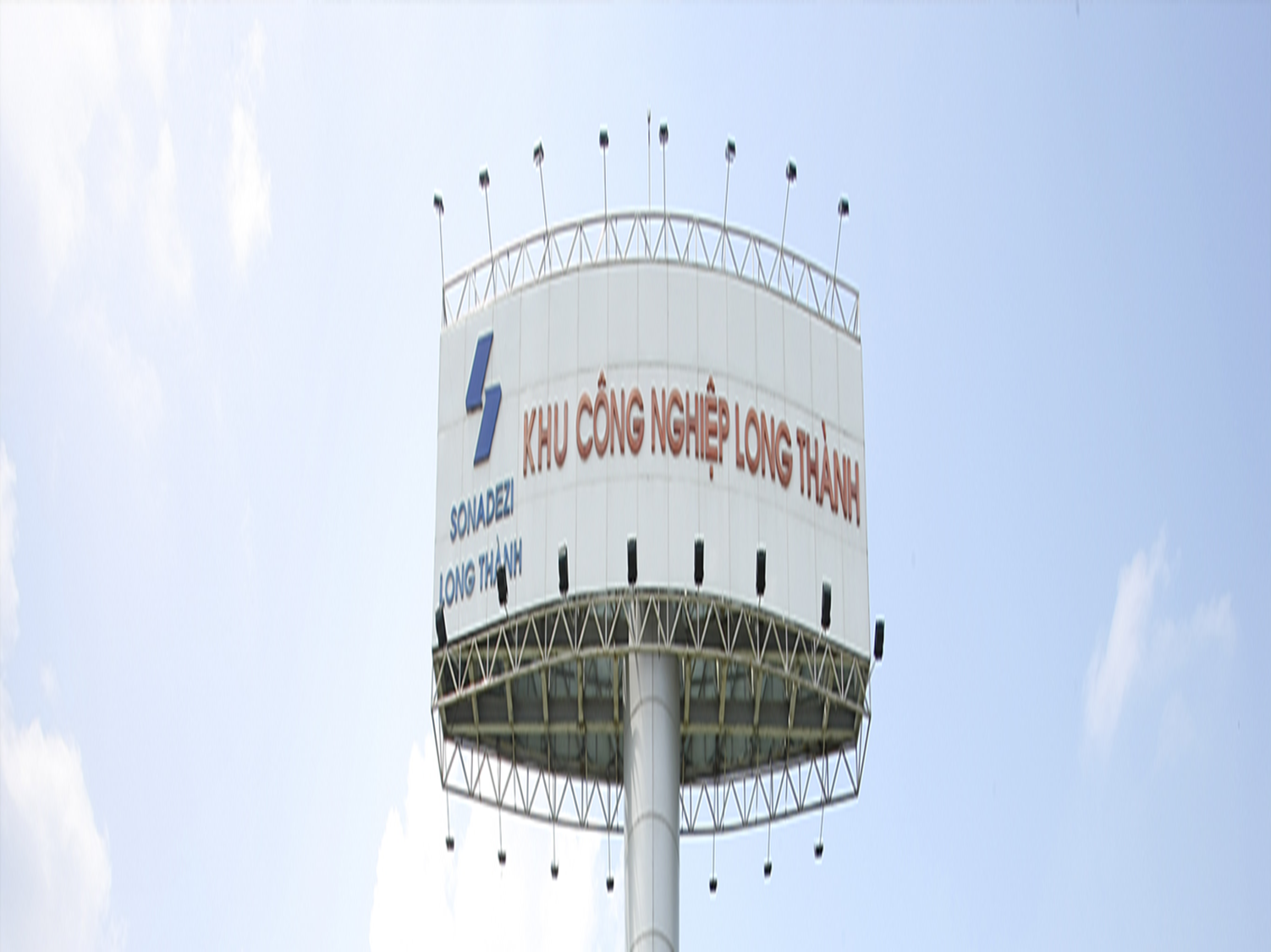 Trung tâm công nghiệp Đồng Nai
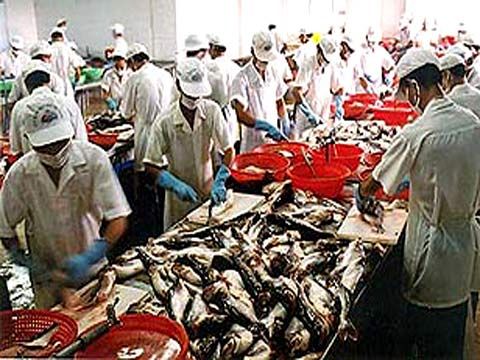 Chế biến hải sản xuất khẩu
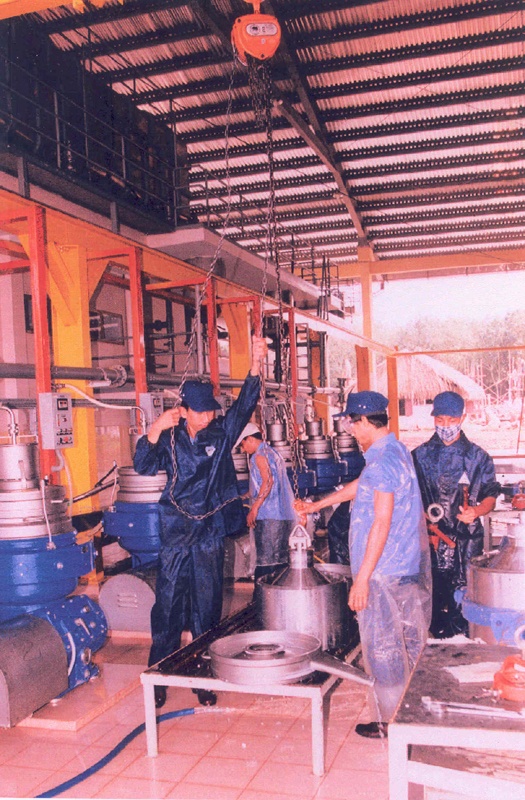 Chế biến mủ cao su
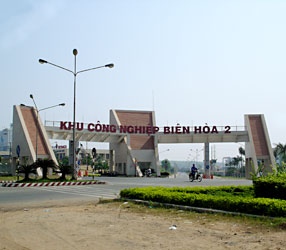 Các trung tâm công nghiệp lớn của nước ta:
4
Ở gần vùng có nhiều lương thực, thực phẩm
Nêu những điều kiện thuận lợi để thành phố Hồ Chí Minh trở thành trung tâm công nghiệp lớn nhất cả nước?
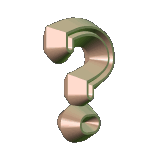 Trung tâm công nghiệp Thành phố Hồ Chí Minh
Trung tâm văn hóa, khoa học kĩ thuật
Giao thông thuận lợi
Đầu tư nước ngoài
Dân cư đông đúc, người lao động có trình độ cao
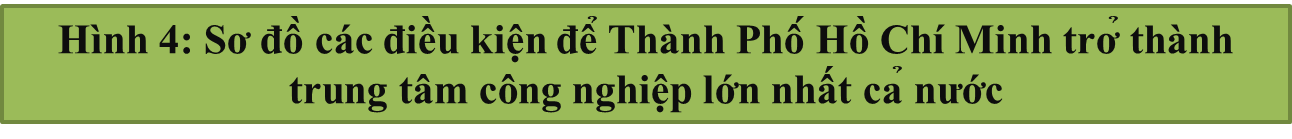 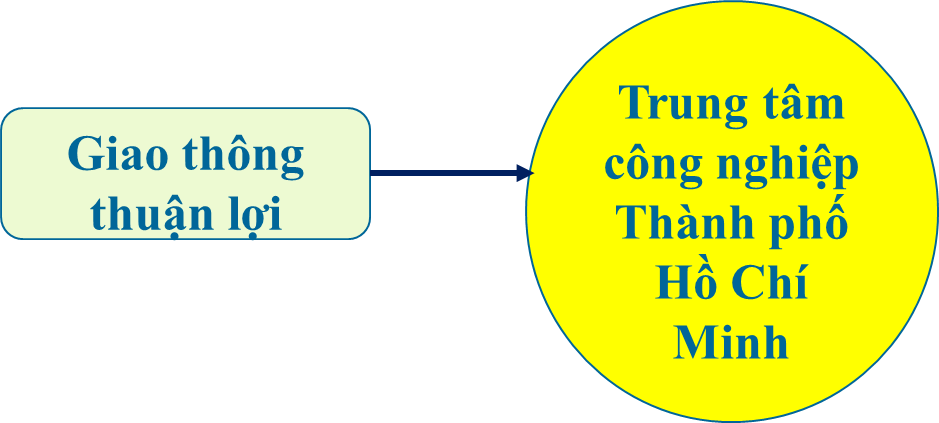 Hình 4: Sơ đồ các điều kiện để Thành Phố Hồ Chí Minh trở thành trung tâm công nghiệp lớn nhất cả nước
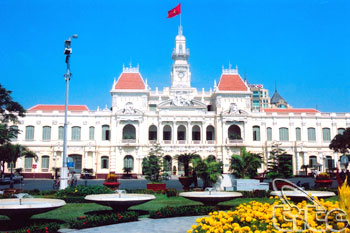 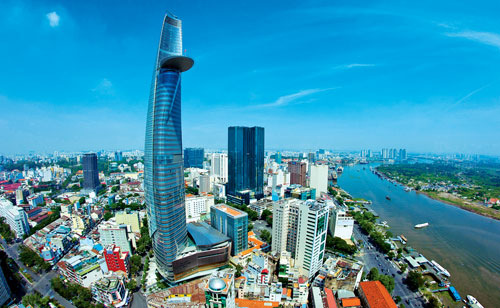 Thành phố Hồ Chí Minh có vị trí  giao thông rất thuận lợi . Là đầu mối giao thông đi các vùng Tây Nguyên, miền trung, đồng bằng Nam Bộ. Có hệ thống giao thông đường bộ, đường thủy, đường hàng không phát triển tạo điều kiện dễ dàng cho việc chuyên chở nguyên liệu, nhiên liệu từ các vùng xung quanh tới và chở sản phẩm tiêu thụ ở các vùng khác
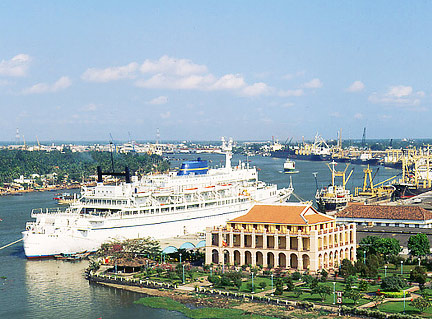 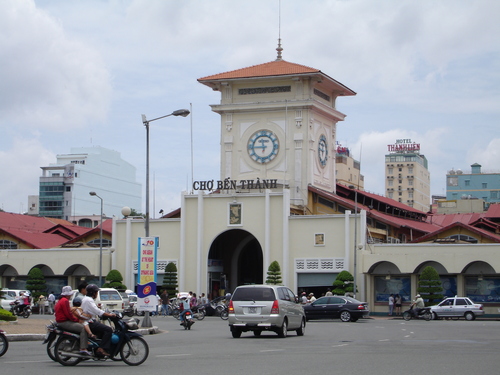 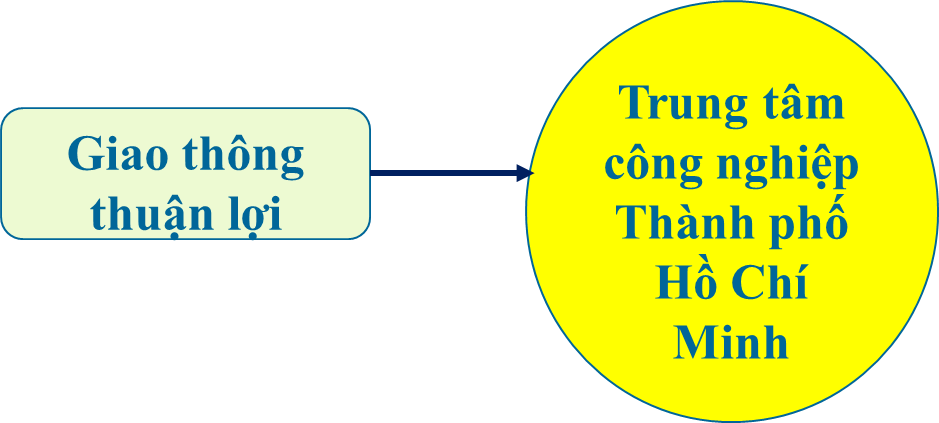 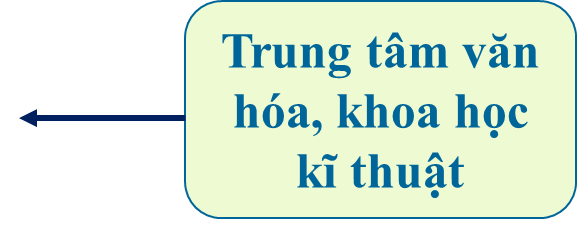 Hình 4: Sơ đồ các điều kiện để Thành Phố Hồ Chí Minh trở thành trung tâm công nghiệp lớn nhất cả nước
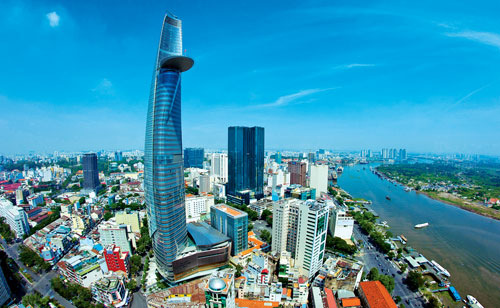 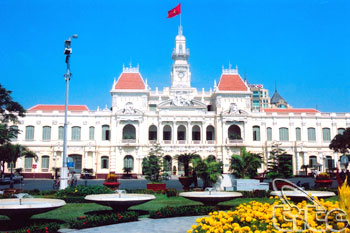 Thành phố Hồ Chí Minh là trung tâm văn hoá, khoa học kĩ thuật lớn nhất của đất nước. Đó là điều kiện thuận lợi để phát triển các ngành công nghiệp đòi hỏi có kĩ thuật cao như: cơ khí, điện tử, công nghệ thông tin.
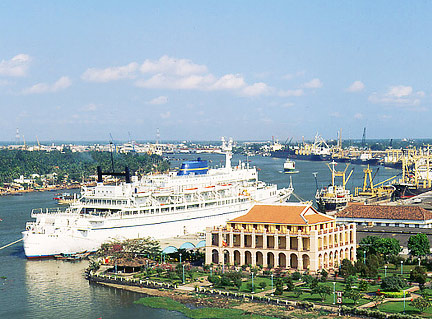 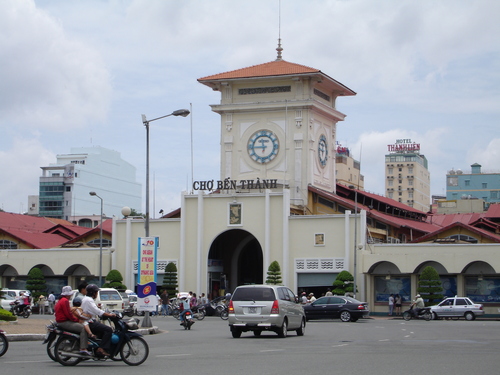 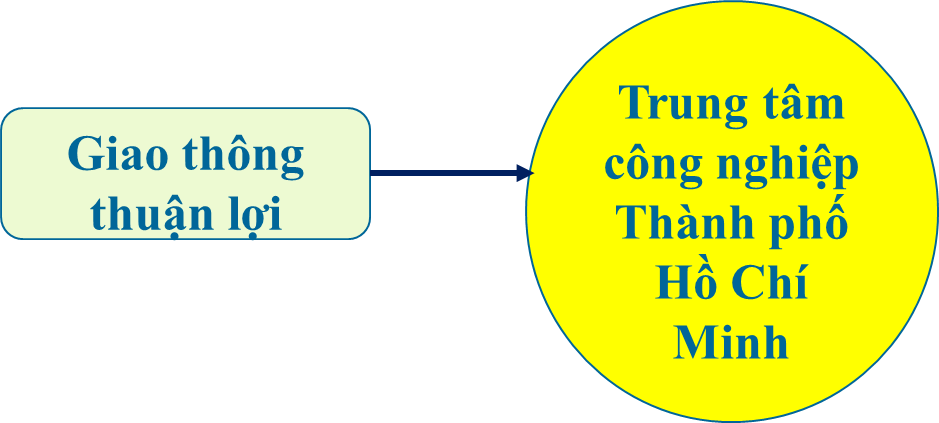 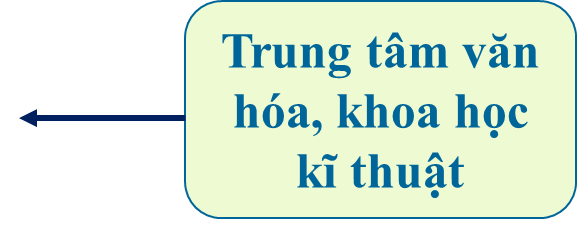 Đầu tư nước ngoài
Hình 4: Sơ đồ các điều kiện để Thành Phố Hồ Chí Minh trở thành trung tâm công nghiệp lớn nhất cả nước
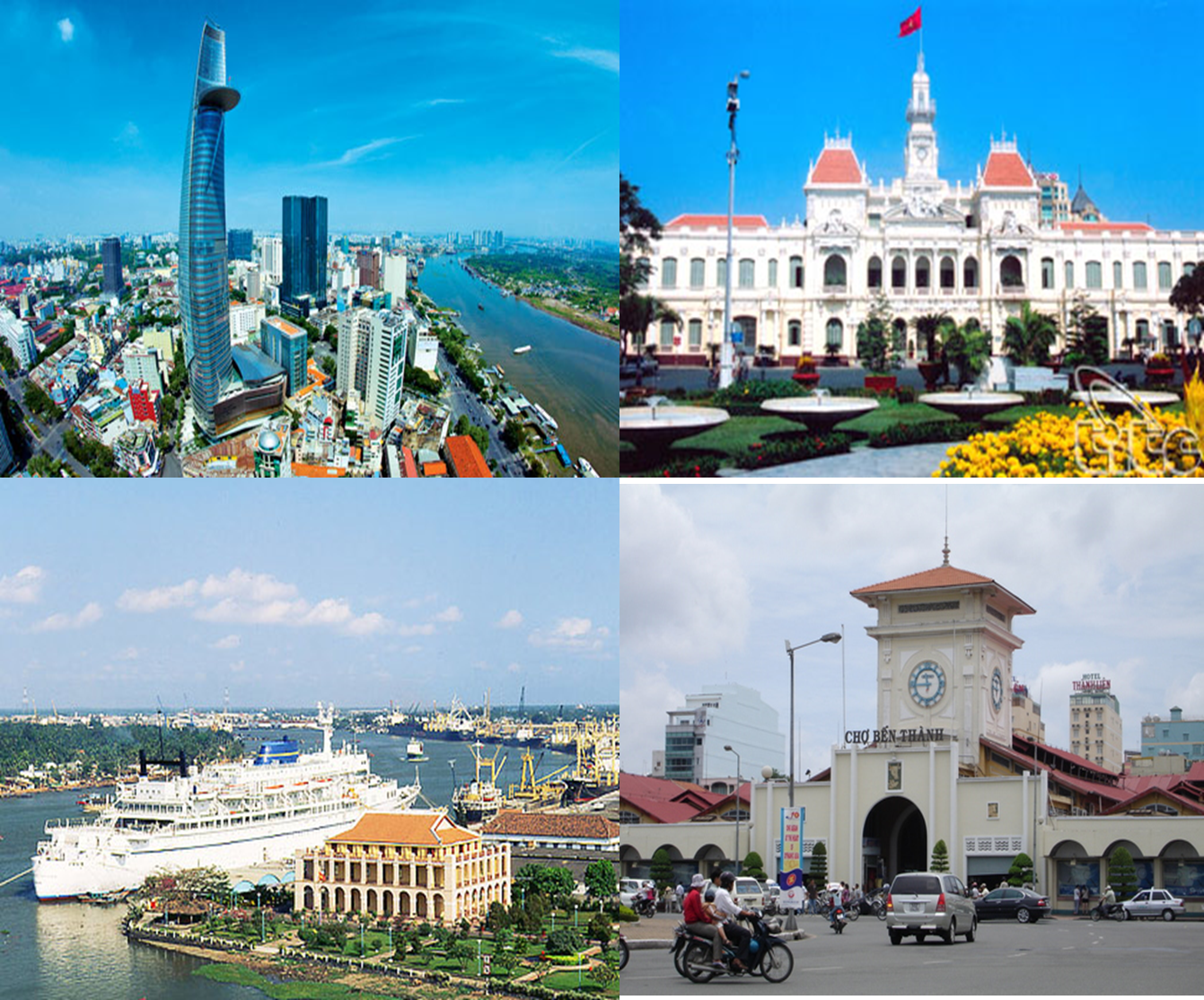 Thành phố Hồ Chí Minh có nguồn  đầu tư lớn từ nước ngoài.
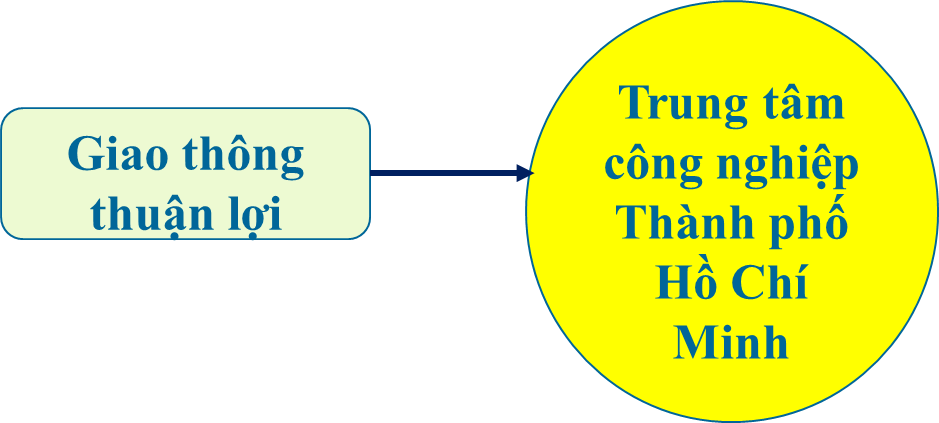 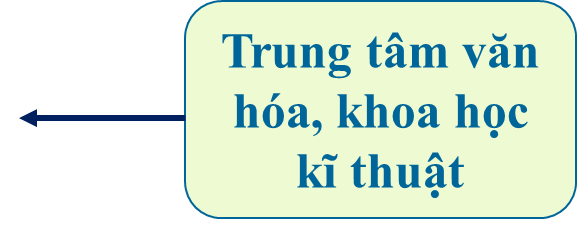 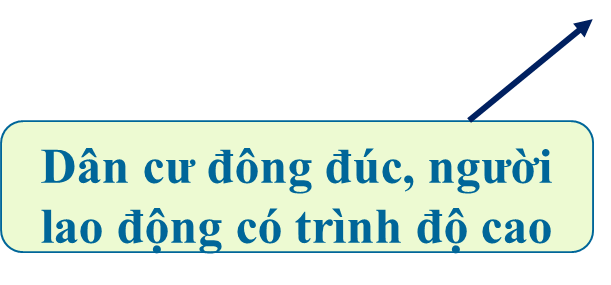 Đầu tư nước ngoài
Hình 4: Sơ đồ các điều kiện để Thành Phố Hồ Chí Minh trở thành trung tâm công nghiệp lớn nhất cả nước
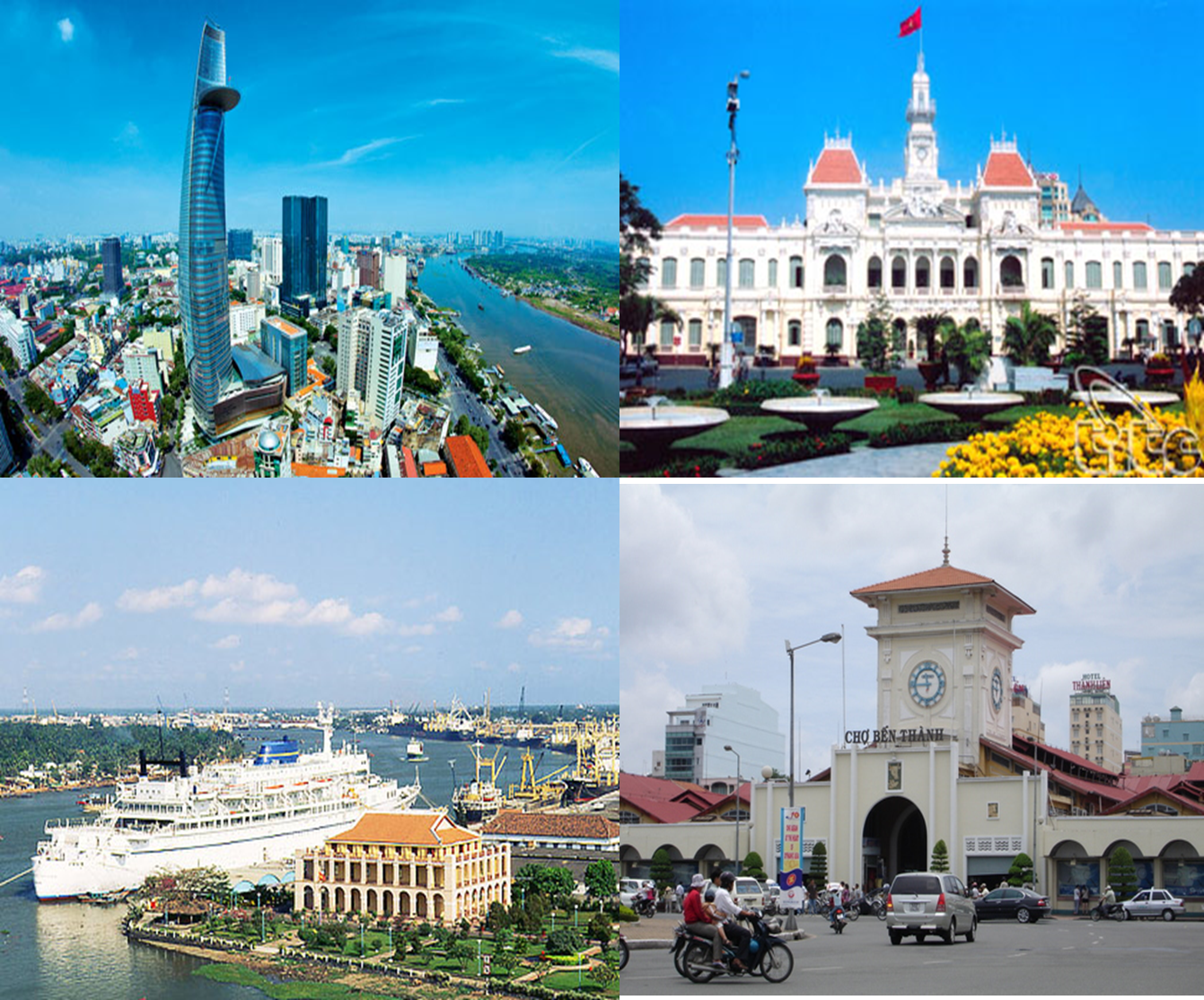 Thành phố Hồ Chí Minh là nơi tập trung dân cư đông đúc nhất nước nên có nguồn lao động dồi dào lại là thì trường tiêu thụ lớn để kích thích sản xuất phát triển.
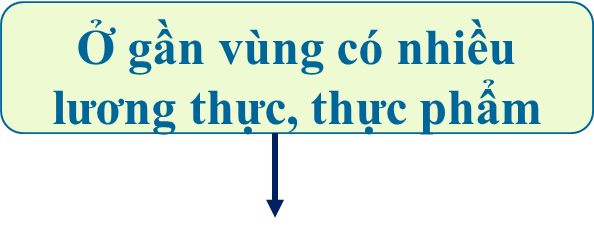 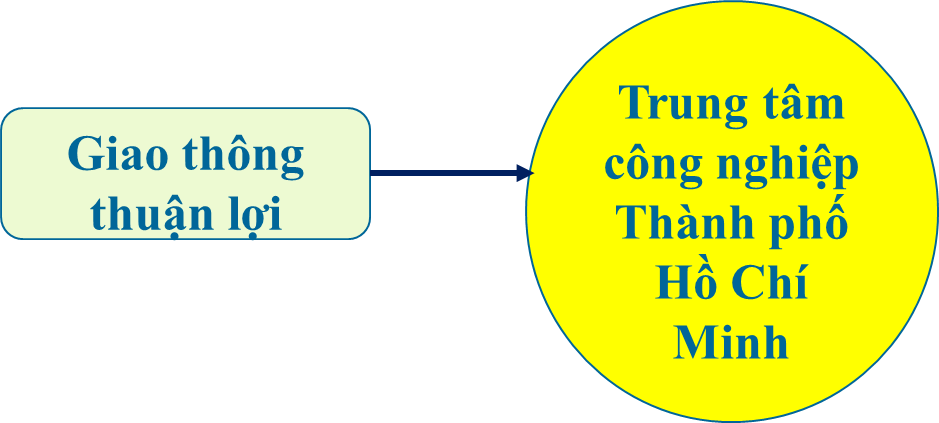 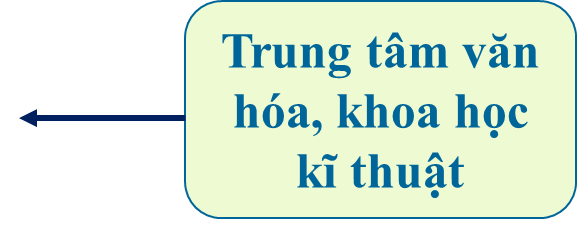 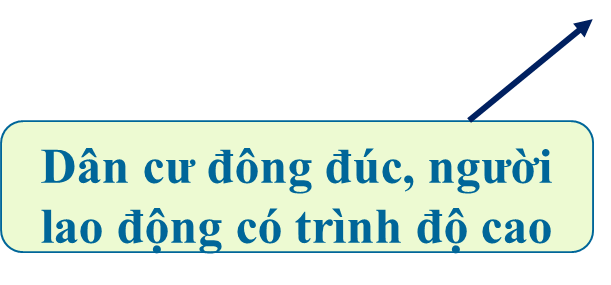 Đầu tư nước ngoài
Hình 4: Sơ đồ các điều kiện để Thành Phố Hồ Chí Minh trở thành trung tâm công nghiệp lớn nhất cả nước
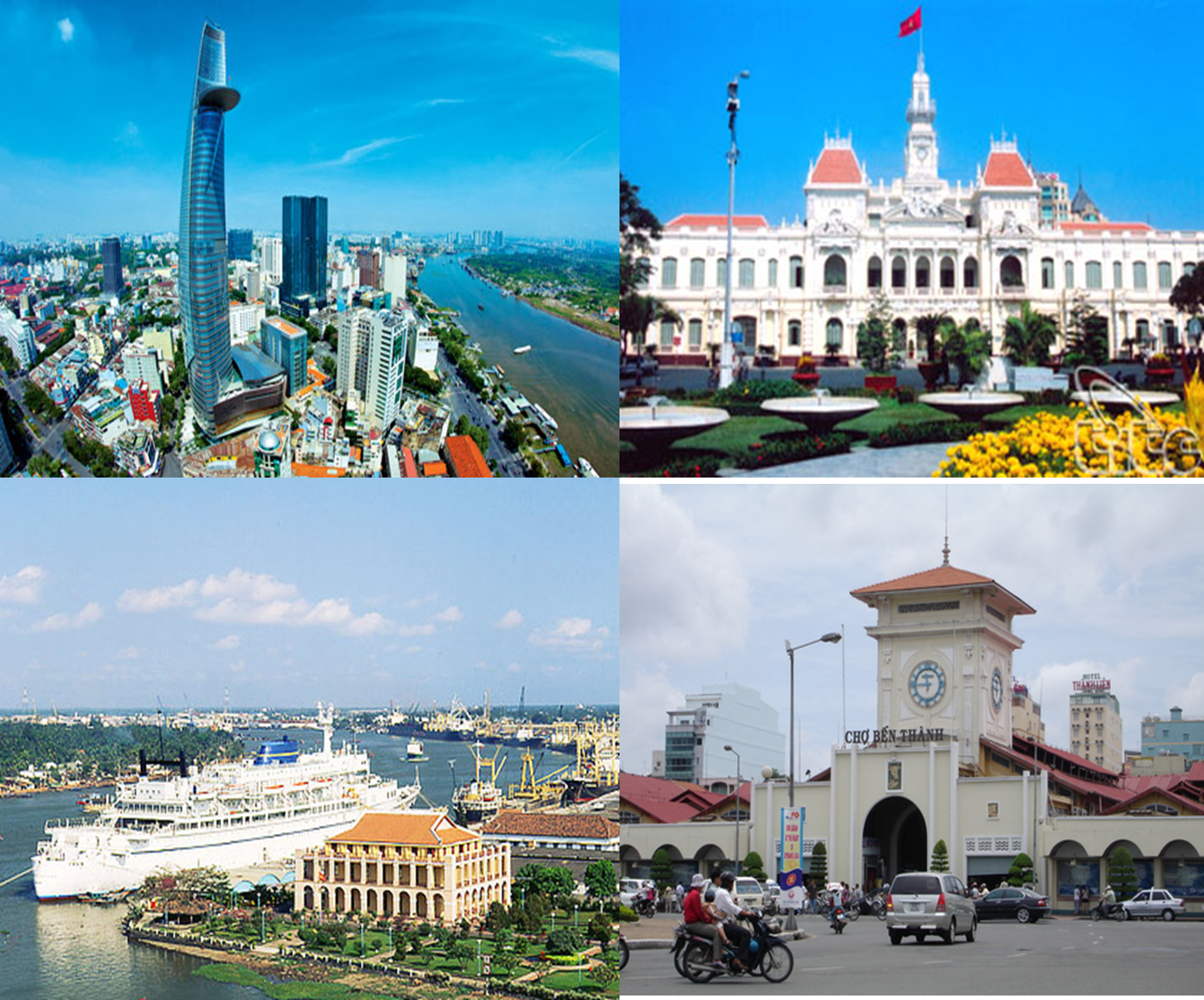 Thành phố Hồ Chí Minh gần vùng có nhiều lúa gạo, cây công nghiệp, cây ăn trái, nuôi nhiều lợn, gia cầm, đánh bắt và nuôi nhiều tôm cá: cung cấp lương thực, thực phẩm cho dân cư; cung cấp nguyên liệu cho các ngành chế biến lương thực, thực phẩm
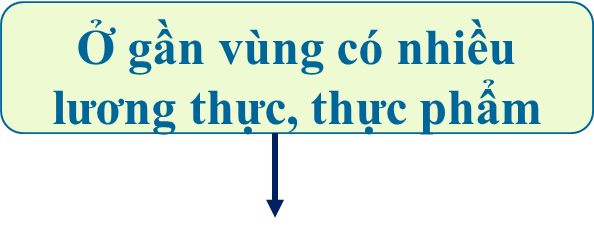 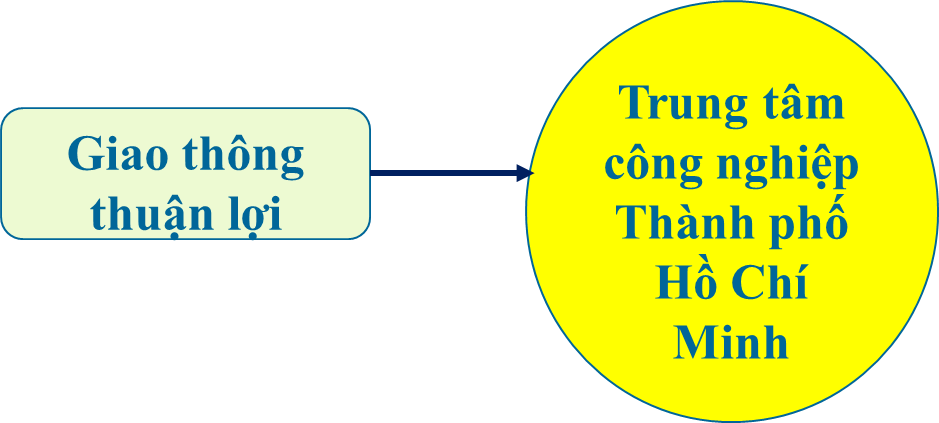 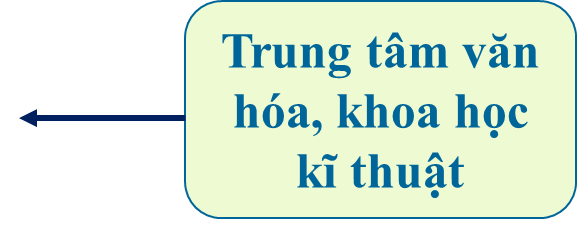 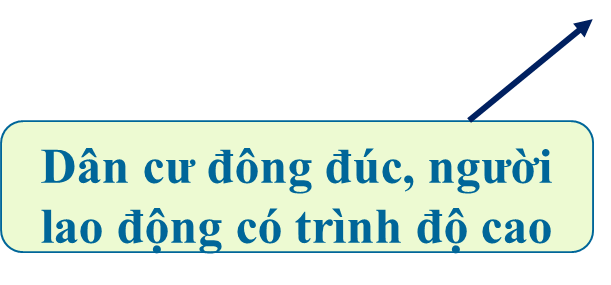 Đầu tư nước ngoài
Hình 4: Sơ đồ các điều kiện để Thành Phố Hồ Chí Minh trở thành trung tâm công nghiệp lớn nhất cả nước
Các trung tâm công nghiệp lớn của nước ta:
Phân bố các ngành công nghiệp:
4
3
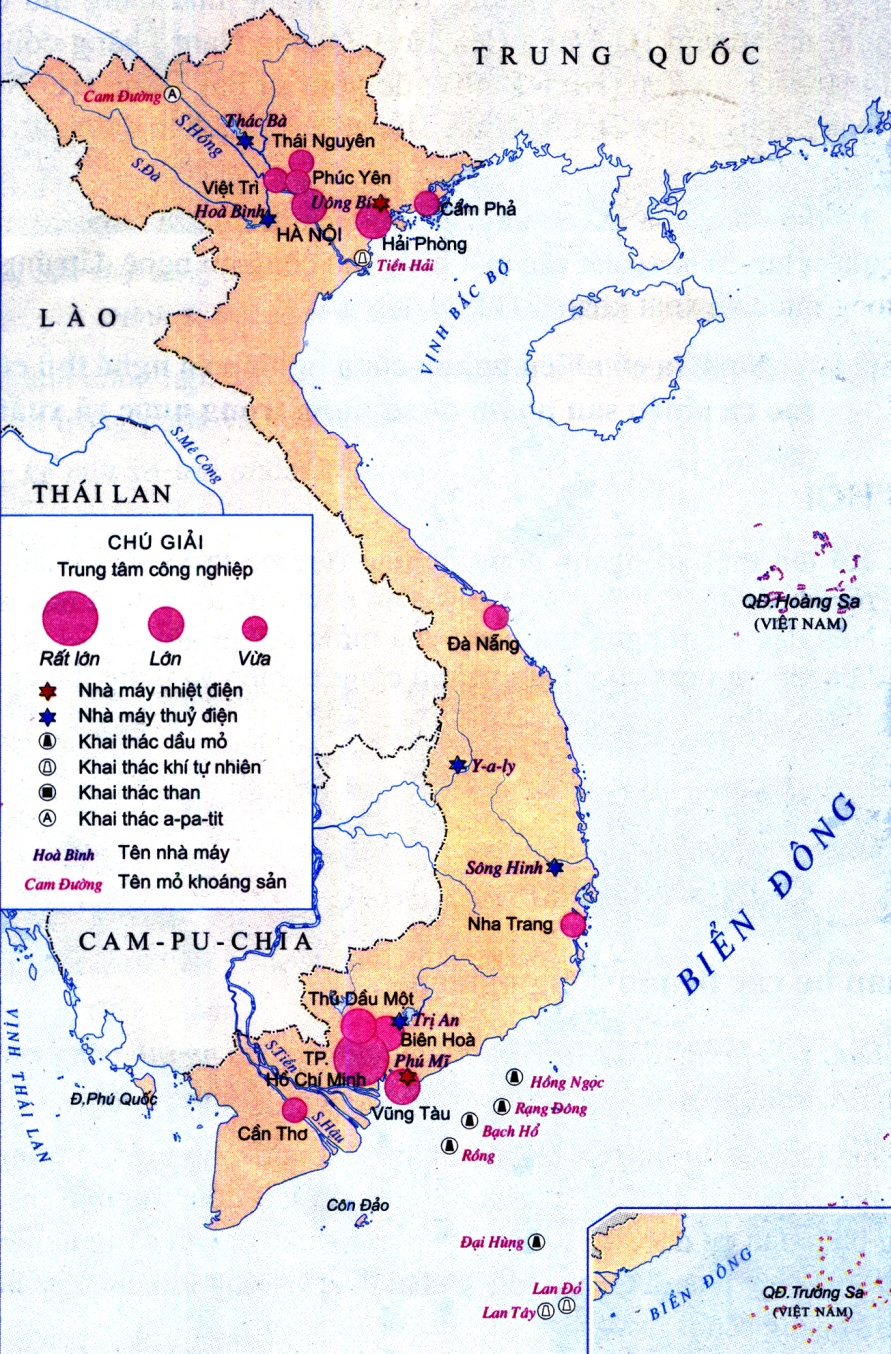 - Công nghiệp khai thác khoáng sản phân bố ở những nơi có mỏ khoáng sản.
 Các ngành công nghiệp khác của nước ta phân bố chủ yếu ở các vùng đồng bằng và ven biển.
- Thành phố Hồ Chí Minh là trung tâm công nghiệp lớn nhất cả nước.
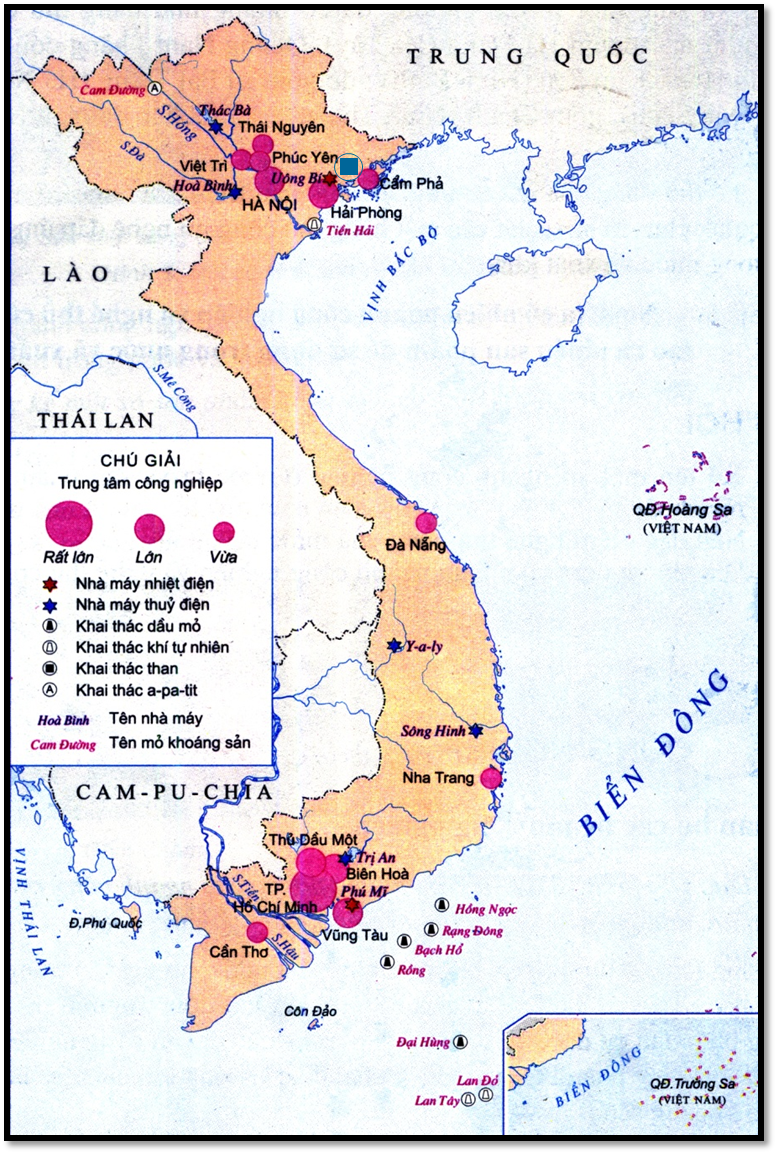 BÀI HỌC
Công nghiệp khai thác khoáng sản phân bố ở những nơi có mỏ khoáng sản. Các ngành công nghiệp khác của nước ta phân bố chủ yếu ở các vùng đồng bằng và ven biển Nước ta có nhiều trung tâm công nghiệp. Thành phố Hồ Chí Minh là trung tâm công nghiệp lớn nhất cả nước.
VẬN DỤNG
Hiện nay, công nghiệp phát triển vượt bận làm thay đổi cuộc sống của con người, con người làm thay đổi môi trường và ngày càng tạo ra nhiều khí nhà kính thải vào bầu khí quyển. Vì vậy, chúng ta cần làm gì để bảo vệ môi trường?
Tăng cường trồng cây xanh, xử lí khí độc hại trước khi thải ra môi trường, cần có ý thức chăm sóc, bảo vệ môi trường, thực hiện lối sống thân thiện với môi trường,….
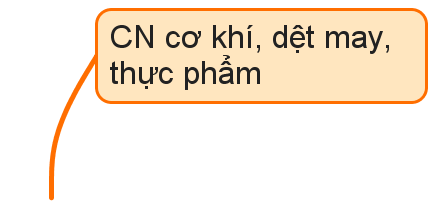 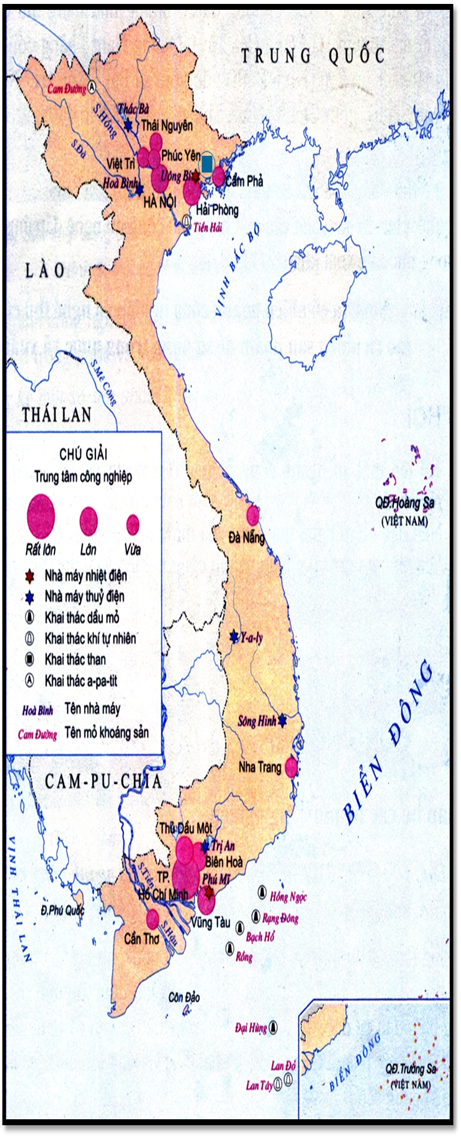 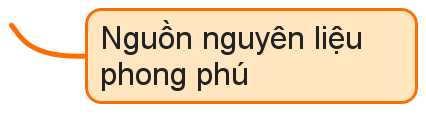 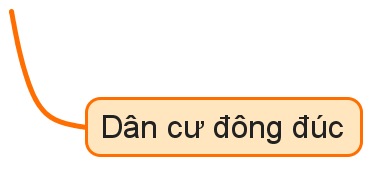 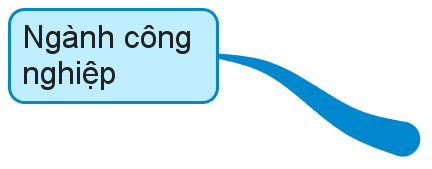 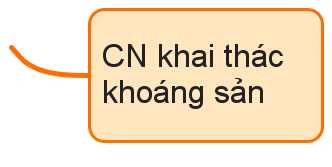 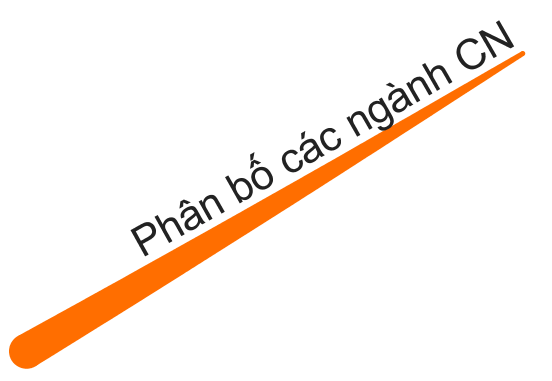 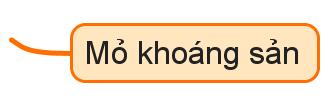 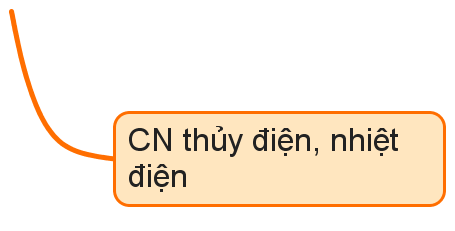 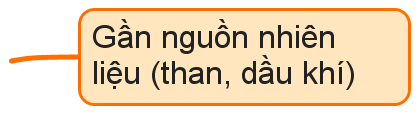 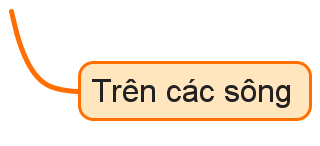 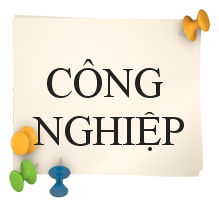 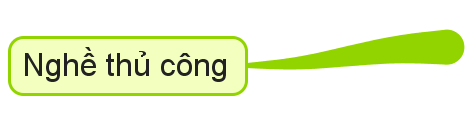 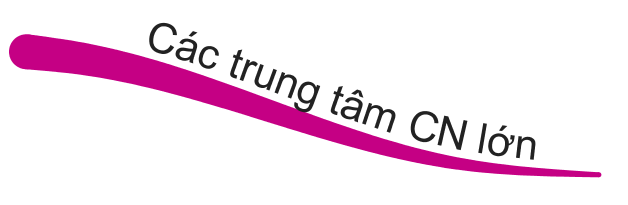 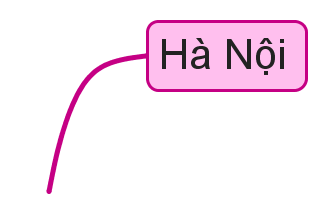 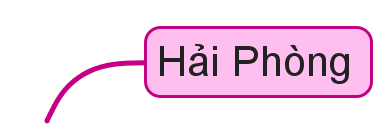 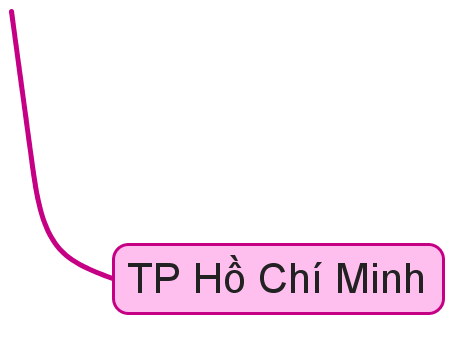 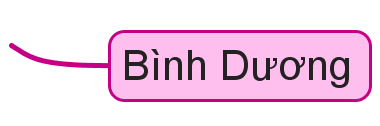 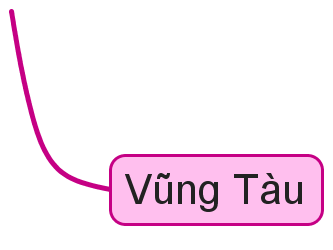 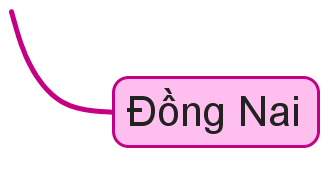 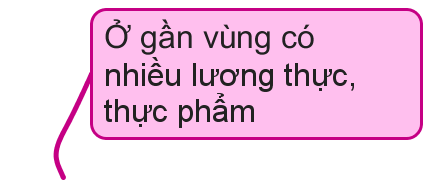 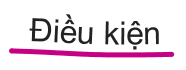 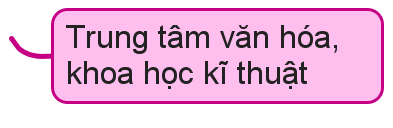 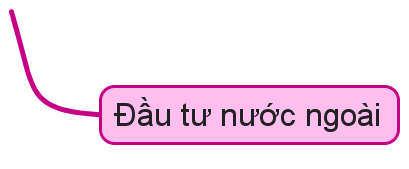 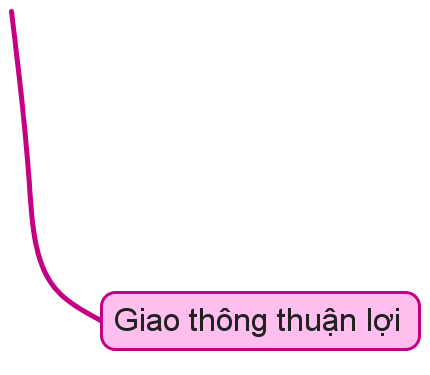 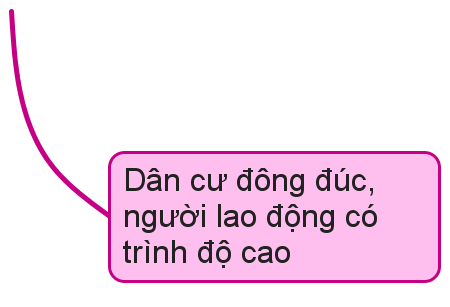 [Speaker Notes: Bài học hnay con được học kiến thức gì? Những kiến thức đó giúp con đạt được yêu cầu cần đạt nào của bài?]
YÊU CẦU CẦN ĐẠT
Biết được tình hình phân bố của một số ngành công nghiệp.
Biết xác định được trên bản đồ trung tâm công nghiệp lớn:Hà Nội,thành phố HCM, Bà Rịa –Vũng Tàu và biết một số điều kiện hình thành trung tâm khu công nghiệp.
Biết chỉ được trên bản đồ sự phân bố một số ngành công nghiệp của nước ta.
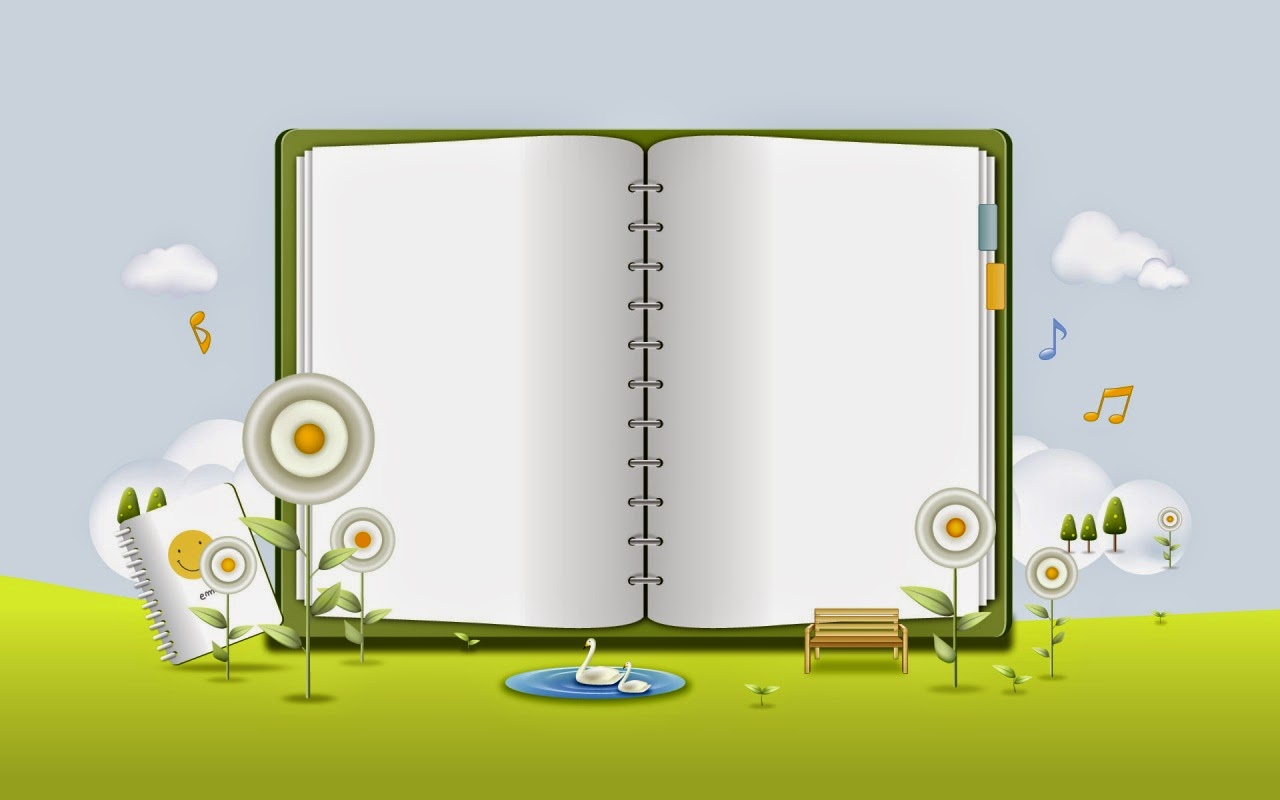 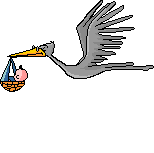 Về nhà xem lại bài
VẬN 
DỤNG
Chuẩn bị bài sau: Giao thông vận tải